Офицерова Ольга Александровна
+7 920 2292014 
ooa21@yandex.ru
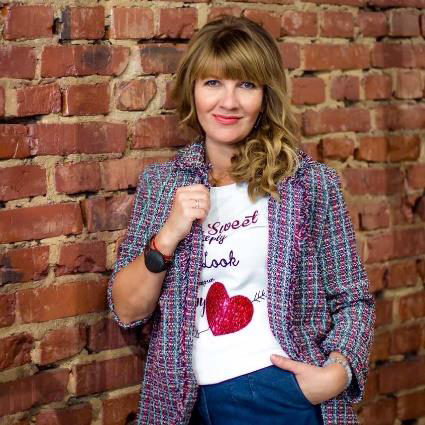 Предприниматель в сфере консалтинга и образования. Учредитель и организатор Центра Проектных 
Решений «Мастерская Успеха», организационный психолог, коуч, преподаватель высшего 
образования. Управляющий проектами по масштабированию и тиражированию бизнеса (внешнее 
управление).
http://startup-asov.ru
Бизнес-тренер и автор программ, вошедших в Нацпроекты «Популяризация и Акселерация МСП» и 
рекомендованных к реализации Минэкономразвития и Университетом «Синергия» в регионах
Федеральный Бизнес-тренер Фонда развития предпринимательства и Центра Поддержки 
предпринимательства (Мой Бизнес) по России.
Руководитель Комитета по развитию Женского предпринимательства Воронежского регионального 
союза предпринимателей «ОПОРА»
http://oporavoronezh.ru/komitety/
Методист, организатор и координатор хакатонов.
Проведение всех мероприятий в 2-х форматах: онлайн и оффлайн, с применением интерактивных форм 
обучения в различных программах и на платформах (Zoom, Miro, Mirapolis, Antitreningi, GetCourse, Jamboard, 
Slak и др.)
Автор и разработчик обучающих программ Нацпроекта популяризации и акселерации МСП – «Как начать 
свое дело» и «Как начать свое дело в интернете» для потенциальных и начинающих предпринимателей, 
«Как начать свое дело 50+» для потенциальных и начинающих предпринимателей «серебряного» возраста, 
«Трансформация бизнес-идеи. Как идеи превратить в бизнес» акселератор для начинающих 
предпринимателей по построению бизнеса с нуля, «Бережливое производство. Высокоэффективный
бизнес» и «Управление изменениями в Проектном подходе» акселератор для действующих 
предпринимателей и топ-менеджеров компаний, «Стратегии развития» для действующих
предпринимателей и топ-менеджеров компаний, «Бизнес для самозанятых», для физических лиц и ИП, 
применяющих спец режим НПД и др.
ссылка на Благодарственные письма и дипломы -  https://disk.yandex.ru/d/kF9nRMVbKFjzaA
ссылка на Дипломы и удостоверения о повышение квалификации – 
https://disk.yandex.ru/d/Y7HMwpBBzHyxCw
Дата рождения 	21.08.1968
Базовое образование 	Воронежская Технологическая Академия, МАПП (машины и аппараты пищевого производства), инженер-
технолог
Moscow Business School, Master of Business Administration (MBA)
Московский Институт Психоанализа (МИП), организационная психология, преподаватель психологии.
Курсы 	повышения 
квалификации/ 
дополнительная 
сертификация 
преподавателя
Квалификационные удостоверения по дополнительной профессиональной программе “Современные методы оценки 
персонала: технология центра оценки (Assessment Centre), разработка и внедрение системы KPI и управления по 
целям (Management by Objectives)” – 2023
Квалификационные 	удостоверения 	по 	дополнительной 	профессиональной 	программе 	“Социальное 
проектирование»” – 2022
Квалификационные 	удостоверения 	по 	дополнительной 	профессиональной 	программе 	“Профессиональная 
подготовка бизнес-тренеров»” – 2022
Квалификационные удостоверения по дополнительной профессиональной программе “Таргетолог и SMM-
специалист” - 2021
Квалификационные удостоверения по дополнительной профессиональной программе “Системы 
управления качеством в концепции бережливого производства” – 2020
Квалификационные удостоверения по дополнительной профессиональной программе «Эмоциональный 
интеллект в коучинге» - 2020
Квалификационные удостоверения по дополнительной профессиональной программе «Интернет-
маркетинг» - Воронежский Государственный университет инженерных технологий - 2019
Квалификационные удостоверения бизнес-тренеров по повышению предпринимательских компетенций (9 
ЦА) – Университет Синергия - 2019
Квалификационные удостоверения по дополнительной профессиональной программе «Современные 
методы фасилитации командной работы» - 2018
Квалификационные удостоверения по дополнительной профессиональной программе «Agile-методологии в 
управление проектами и ресурсами» - Moscow Business School - 2018
Квалификационные удостоверения по дополнительной профессиональной программе «Комплексный 
подход в лечении и реабилитации зависимых от ПАВ» - Московский Институт Психоанализа, Специалист по 
работе с зависимостями - 2016
Квалификационные удостоверения по дополнительной профессиональной программе «Психологическое 
бизнес-консультирование», «Профессиональный коучинг» - Московский Институт Психоанализа - Бизнес-
тренер, коуч - 2015
Эриксоновский университет коучинга, «Наука и искусство трансформационного коучинга» - 2014 
Проектное Управление – MS Project - 2010
Антикризисное управление. Институт Лидеров (под упр. Грефа) С-Петербург - 2005г. 
НЛП-практик, НЛП-мастер, Центр НЛП Технологий (Воронеж) - 2003-2005г
Опыт работы 	● Управляющий проектами по стратегическому развитию бизнеса в крупных российских компаниях
● Организатор, учредитель и руководитель Центра Проектных решений «Мастерская Успеха» 
(создание, адаптация и реорганизация компаний под стратегию, цели и задачи; переход организаций
на проектное управление).
● Организационный психолог, коуч, преподаватель высшего образования
● Наставник и Куратор проектов по социальному предпринимательству и стартапам.
● Бизнес-тренер и автор программ, вошедших в Нацпроект и рекомендованных к реализации
Минэкономразвития и Университетом «Синергия» в регионах
● 	Федеральный Бизнес-тренер Фонда развития предпринимательства и Центра Поддержки
предпринимательства (Мой Бизнес) по России.
● 	Методист, организатор и координатор хакатонов
● 	Методолог и продюсер образовательных программ
● 	Фонд развития предпринимательства Воронежской области, Руководитель проекта «Молодежный
бизнес России»
● 	Провайдер по ВО и ведущая тренингов МИП (Московский Институт Психоанализа). Подготовка и
сертификация специалистов по работе с зависимостями для реабилитационных центров. 
● 	Член ассоциации «Трансперсональных психологов и психотерапевтов»
Области экспертизы  	- Повышение компетенций и навыков в предпринимательстве. 
 	- Стратегия развития компаний
- Развитие стратегического мышлений. Эффективные модели.
- Системы и методы управления стратегическим развитием. ССП (система сбалансированных показателей). 
- Управление изменениями
- Аутсорсинг, как эффективная модель управления по целям
- Проектное управление. Переход с операционного управления.
- Технологии развития компаний, через развитие Лидеров компании.
- Развитие, масштабирование и тиражирование бизнеса.
- Внедрение предпринимательского подхода для сотрудников коммерческих организаций.
- Кросс-функциональное взаимодействие в корпорациях. Кросс‐культурный менеджмент.
Опыт работы в области 
обучения 	и 	развития 
персонала
Обучения – 12 лет 
Развития – 25 лет
Выступления 	на
Автор обучающих программ Нацпроекта популяризации и акселерации МСП – «Как начать свое дело» и  
«Как начать свое дело в интернете» для потенциальных и начинающих предпринимателей, «Как начать 
свое дело 50+» для потенциальных и начинающих предпринимателей «серебряного» возраста, 
«Трансформация бизнес-идеи. Как идеи превратить в бизнес» акселератор для начинающих 
предпринимателей по построению бизнеса с нуля, «Бережливое производство. Высокоэффективный 
бизнес» акселератор для начинающих и действующих предпринимателей и топ-менеджеров компаний, 
«Стратегии развития» для действующих предпринимателей и топ-менеджеров компаний, «Бизнес для 
самозанятых», для физических лиц и ИП, применяющих спец режим НПД и др.
конференциях, 
профессиональных 
выставках, проведение 
мастер-классов, 
семинаров и т.д.
Бизнес-тренер Фонда развития предпринимательства и Центра Поддержки Предпринимательства (5 
дневные обучающие программы: Мама-Предприниматель, Азбука Предпринимателя, Школа 
предпринимательства и 1–2  дневные программы «Генерация бизнес-идей» и т.д. – 10 профильных 
тренингов) – более 5000 обученных предпринимателей за 2017-по н.в.
Тренер и Наставник в Акселераторах «Scale Up» и «Бизнес класс» (совместный проект Google и Сбербанк) - 
2016–2019
Тренер, Куратор и Наставник международных программ по социальному проектированию
Impact Hub Moscow и Навстречу Impact – инвестициям – 2019, 2020, 2021
Автор и лектор курса «Система Сбалансированных Показателей» и «Управление изменениями» на 
Президентской программе подготовки управленческих кадров (ВГУ, Воронеж, 2017-2022)
Автор и бизнес-тренер программ «Тайм-менеджмент для руководителя», «Проектное управление для 
бизнеса» и т.д.
Соавтор и преподаватель курса «Бизнес Психология» (ВИВТ, Воронеж, 2017-2018)
Тренер на курсах «Управленческие лабиринты» (модульная тренинговая программа по управленческим 
навыкам), «Стратегические лабиринты» (модульная тренинговая программа по развитию стратегического 
мышления) (СТРАКТИКА, 2017-2018)
Партнер фестиваля Здорового образа жизни «Босиком за здоровьем», модерирование секции «Игровые 
технологии для Жизни и Бизнеса» (Отель Яр, июль 2017)
Организатор и со-ведущий секции «Предпринимательство» и «Школа Предпринимательства» на Областном 
молодежном образовательном форуме «Молгород» (2017, 2018, 2019, 2020)
Модерация стратегических сессий ТОП-клуба управленцев «Точка роста» (Воронежский региональный 
ресурсный центр) (2017-2022)
Организатор и тренер обучающей сертификационной программы «Комплексный подход в лечении и 
реабилитации зависимых от пав» 118 часов в Воронеже (2017-2018)
Спикер площадки «Наставничество в Бизнесе» форума «Global Mentori» Фонда Рыбакова (ноябрь 2017)
Спикер площадки Форума «Youth Business International» и Института Наставничество (2017, 2018)
Соорганизатор, спикер и тренер Форумов и Программ для студентов и молодых предпринимателей:
- Молодежной образовательной программы экономики и управления «Интеграция» (2018)
- Форума Молодых Лидеров «YouLead» (2017, 2018)
- Форум «Социальное предпринимательство» (2017, 2018)
- Форум «Школа Предпринимательства» и «Траектория развития» ВОРОНЕЖСКОЙ ОБЛАСТИ – (2018, 2019)
Организатор и спикер областных, городских форумов и семинаров для предпринимателей области, 
совместно с ЦПП (Центр поддержки предпринимателей) и Департаментом предпринимательства и 
торговли ВО (2017-2021).
Участие в работе оргкомитета 4-го и 5-го Воронежского Форума Предпринимателей, модерация и участие в 
качестве ведущей и спикера на секции «Генерация бизнес-идей. Расширяем границы привычного» (ноябрь 
2017), «Путь предпринимательства: большие советы для малого бизнеса» (2018), «Наставничество - путь к
успеху» (2018).
Участие в работе оргкомитета 7-го Воронежского Форума Предпринимателей, модерация и участие в 
качестве ведущей и спикера на секции «Женское предпринимательство. Нам есть чем гордится и к чему 
стремится».
http://expoeventhall.ru/vfp2017/programme/ 
http://expoeventhall.ru/events/9-voronezhskiy-forum-predprinimateley/program 
http://expoeventhall.ru/events/65-vii-voronezhskiy-forum-predprinimateley/program
Участие в работе оргкомитета Форум и Премия Столля (2017, 2018, 2019), модерация и участие в качестве 
ведущей и спикера на секциях «Социальное предпринимательство – драйвер экономики» (2017),  «Построй 
свой бизнес с государственной поддержкой», «Женский бизнес – миссия выполнима!» (2018). «Молодежный 
бизнес» (2019), «Женское предпринимательство. Форсайт-сессия» (2019)
http://forumstollya.ru/program
Фестиваль трансформационных и бизнес- игр «Другие Игры» - игропрактик, ведущая стратегических игр 
(2018).
Книги, публикации (с 
указанием 	тематики, 
статуса 	издания,
Подготавливаю материалы для интервью и публикаций для местной печати с обучающих программ, типа: 
http://voronej.bezformata.ru/listnews/grant-na-proizvodstvo-detskoj-mebeli/62500425/ 
http://communa.ru/obshchestvo/mama_eshchye_i_predprinimatel_/ 
http://tv-gubernia.ru/novosti/v_voronezhe_mam_obuchat_osnovam_predprinimatelstva/ 
http://business.govvrn.ru/(X(1)S(fmpgfxu3xkbhfkzq2cp41ovm))/News/View/410 
https://moe-online.ru/material/1003759
периодичности 
публикаций)
Награды и номинации 
профессиональных 
сообществ
Благодарственные письма от компаний (работа в корпоративном обучение и трансформации бизнеса); 
Благодарственные письма и награды от организаторов Форумов и ректоров университетов; 
Благодарственные письма и награды от Департамента Предпринимательства и Торговли, Фонда развития 
предпринимательства, Департамента Образования, науки и молодежной политики ВО, «Опоры», ТПП и др. 
органов Власти.
Диплом и нагрудный знак от губернатора ВО за победу в открытом конкурсе управленцев ВО «Команда 
будущего» (2018).
Диплом Программы «Женщина-Лидер» в рамках проекта «Россия-страна возможностей» - 2021г.
Реализованные 
проекты за последние 3 
года
- в области управления проектов и финансов – Фонд развития предпринимательства ВО, Руководитель 
проекта «Молодежный бизнес России» - поддержка и финансирование стартапов.
- в области образовательной и тренинговой деятельности (тренинги для руководителей и 
предпринимателей), в рамках Корпорации МСП, Фонда развития предпринимательства, Центра
Поддержки Предпринимательства и экспертного сообщества «Страктика», в качестве внешнего 
управляющего проектами стратегического развития компаний.
- в области B2B – Директор по развитию девелоперского холдинга «KRAYS» - создание холдинга и 
управляющей компании, создание и реализация концепции «эко-пространства для современного человека»
- в области B2C – Директор по развитию компании «АВС-электро» - вывод компании на федеральный 
уровень (более 10 регионов за 2 года)
- в области B2B и B2C – вице-президент Ассоциации «Русский Аппетит» - развитие в новых направлениях 
(разработаны и запущены 4 формата предприятий общественного и быстрого питания).
- и др……
Индивидуальная работа в коучинговом формате, а также проведение консультаций руководителей 
компаний. Организация и проведение воркшопов, стратегических сессий, брейнстормингов и форсайт-
сессий.